Lightweight Simulation Scripting with Proto
Jacob Beal, Kyle Usbeck, Brian Krisler
Raytheon BBN Technologies
kusbeck@bbn.com
Spatial Computing Workshop @ AAMAS 2012
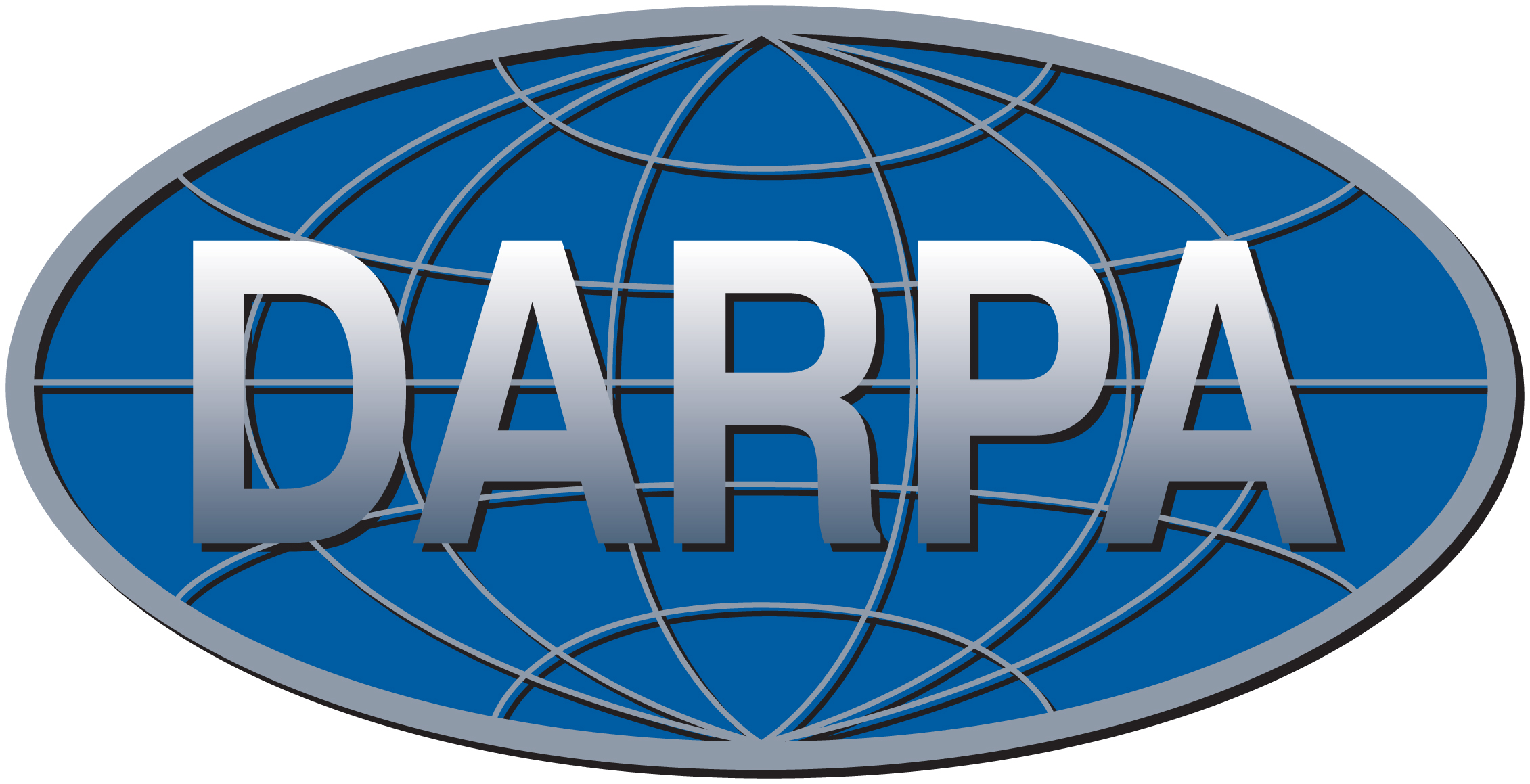 Work partially sponsored by DARPA; the views and conclusions contained
in this document are those of the authors and not DARPA or the U.S.
Government.
1
Serious Games
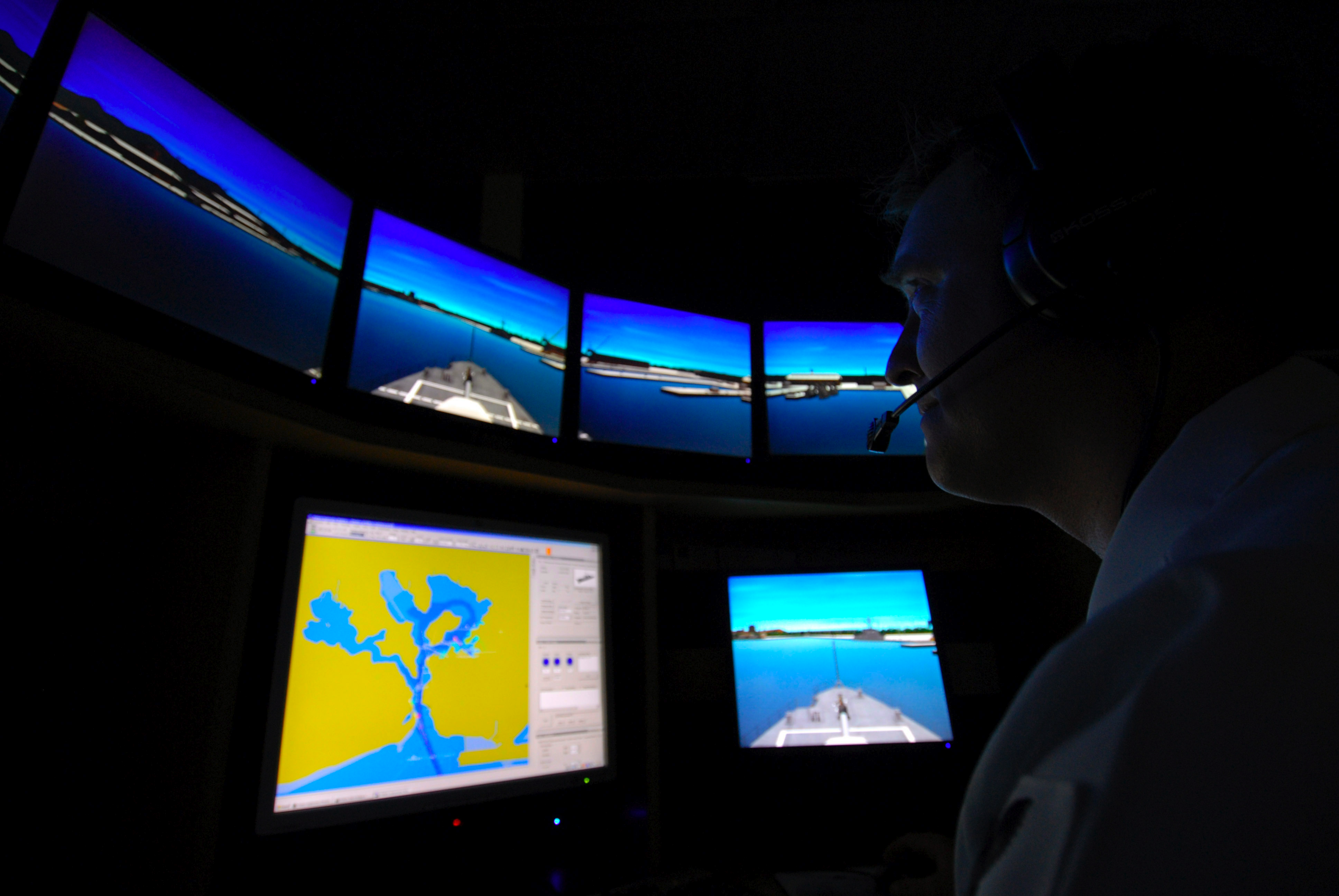 Training
Reduce classroom lecture
Promote active learning
US Navy VESSEL trainer
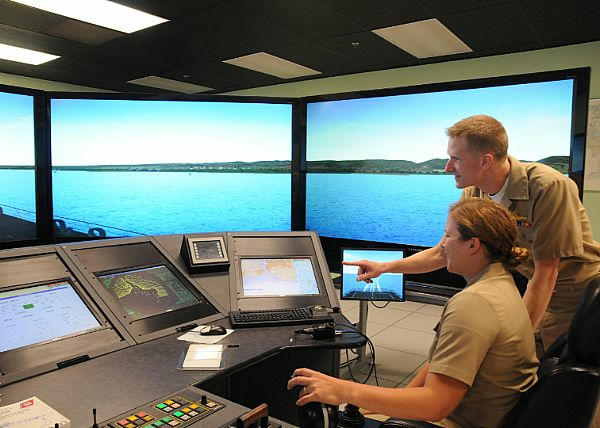 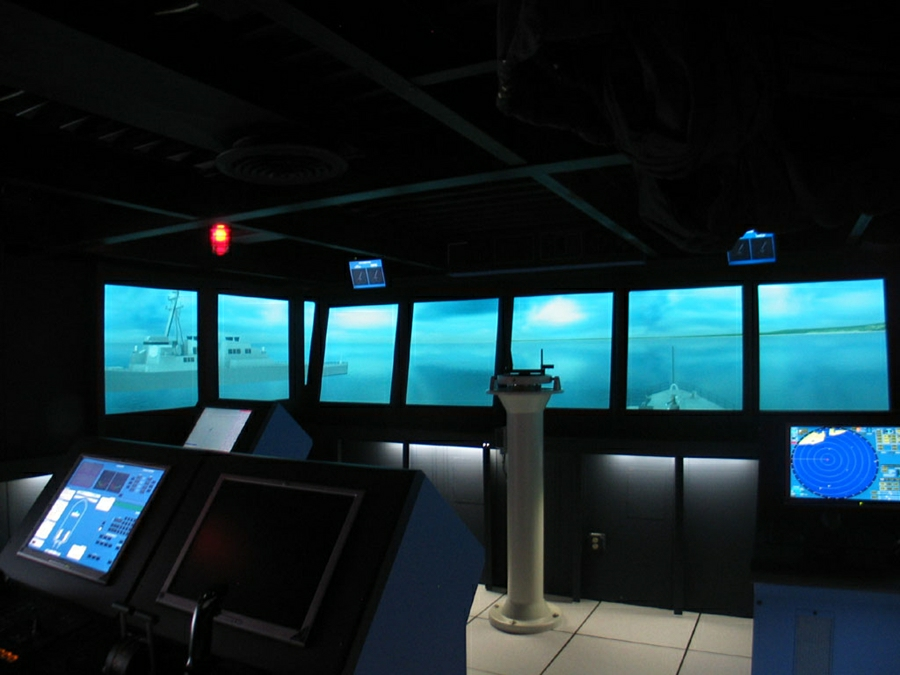 2
Game Engines
Simplify creating complex, realistic simulations
De-couples agent and terrain modeling and visualization (e.g., rendering, lighting, geo-typical terrain)
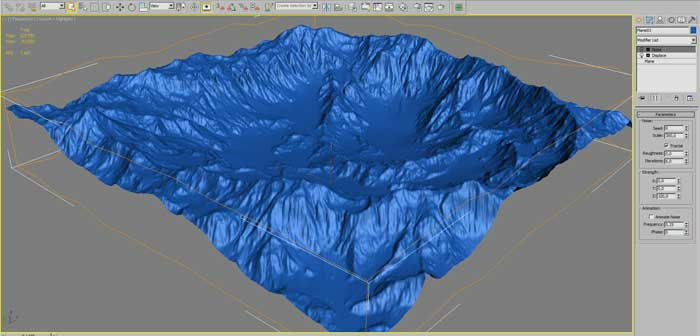 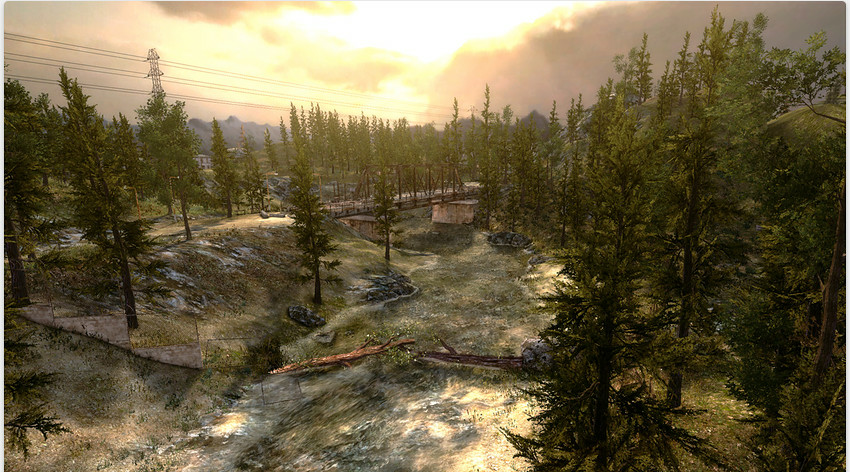 3
[Speaker Notes: …and cross-platform (e.g., Mac OS X, Windows, browser, and mobile platforms such as iOS, Android)]
Problem
Every game engine has a scripting API
APIs allow control of all objects in the game
Game Engines are limited in their support for quickly and easily scripting behaviors of large groups of autonomous agents
Multi-Agent System (MAS) toolkits and simulators lack realism and features for spatial-aggregate programming
Spatial Computing
Scalable
AggregateControl
Realism
MAS Toolkits
Game Engines
4
[Speaker Notes: Spatial-aggregate programming - enables scalable descriptions of aggregate behavior]
Spatial-Aggregate Programming
5
Shibuya Crossing, Tokyo
http://www.youtube.com/watch?v=P5vuWJft32g
[Speaker Notes: Important because it’s sometimes impractical or impossible to describe every independent agent’s logic.  Spatial specifications allow for scalable aggregate behavior descriptions.]
Solution
Combine modern game engine with spatial approach to scalable multi-agent behavioral scripting
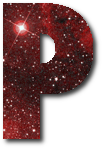 roto
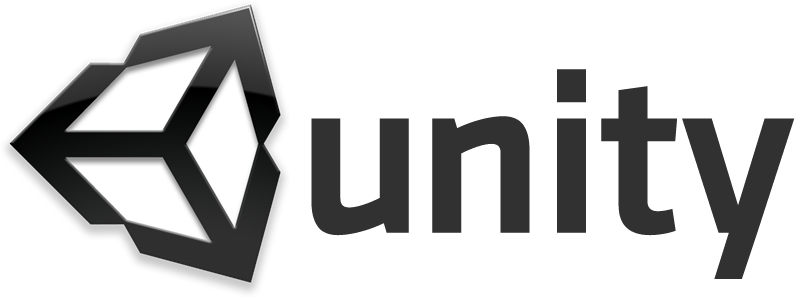 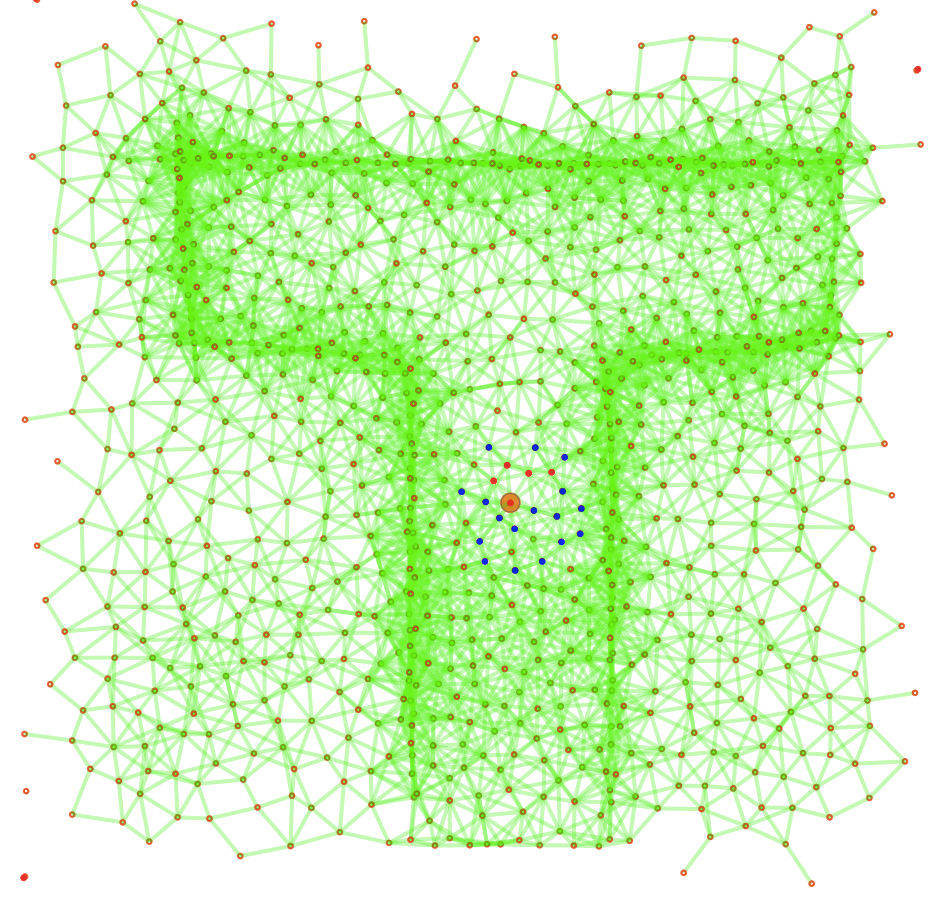 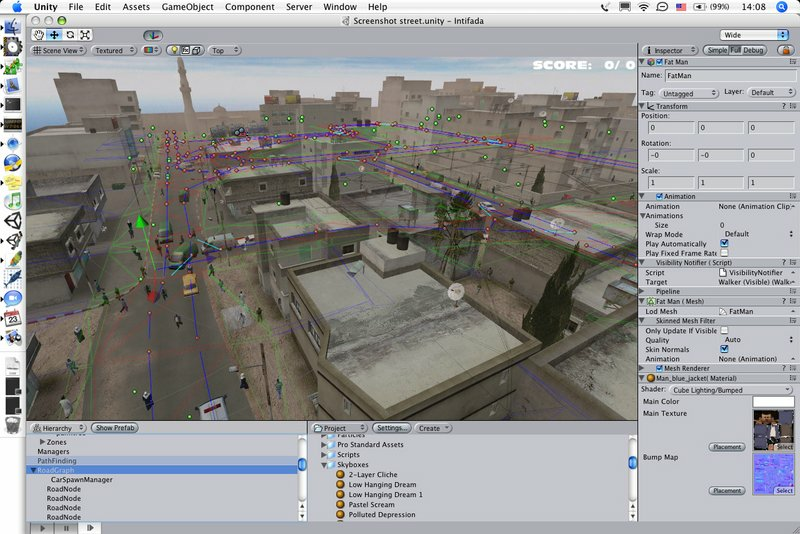 6
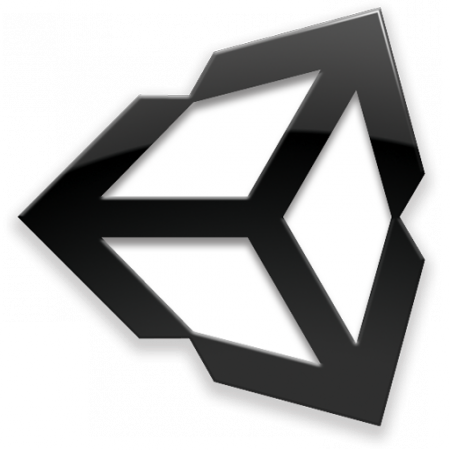 Unity
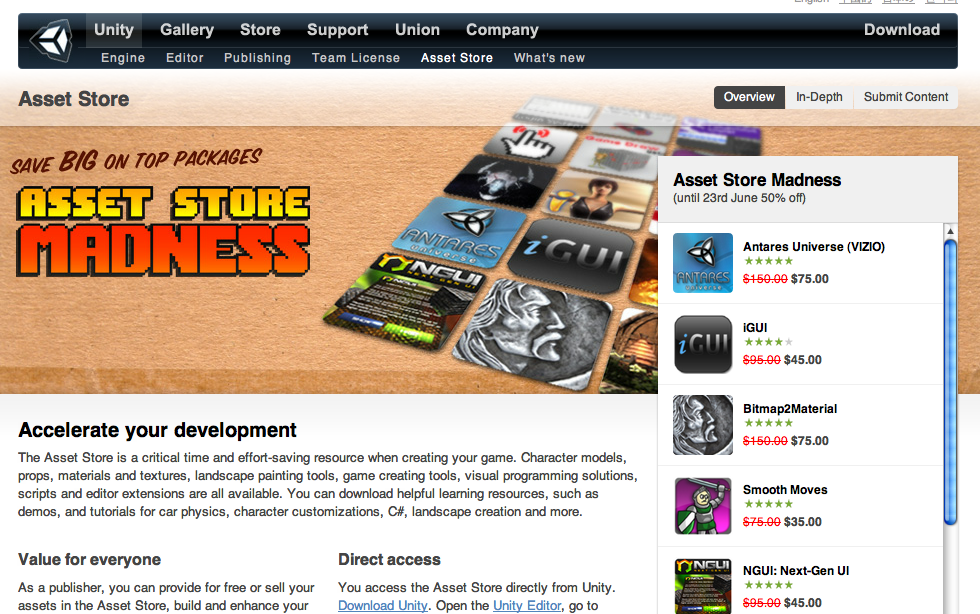 What is Unity?
Why Unity?
Realistic physics simulator
Simple/Realistic terrain modeling
Online market for “assets”
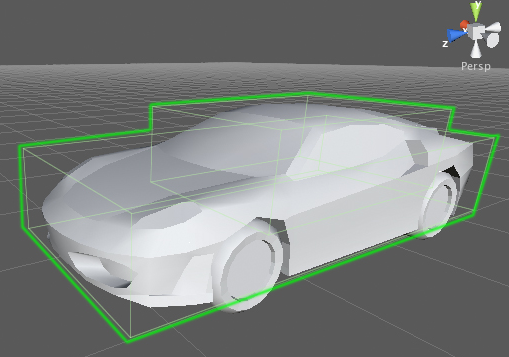 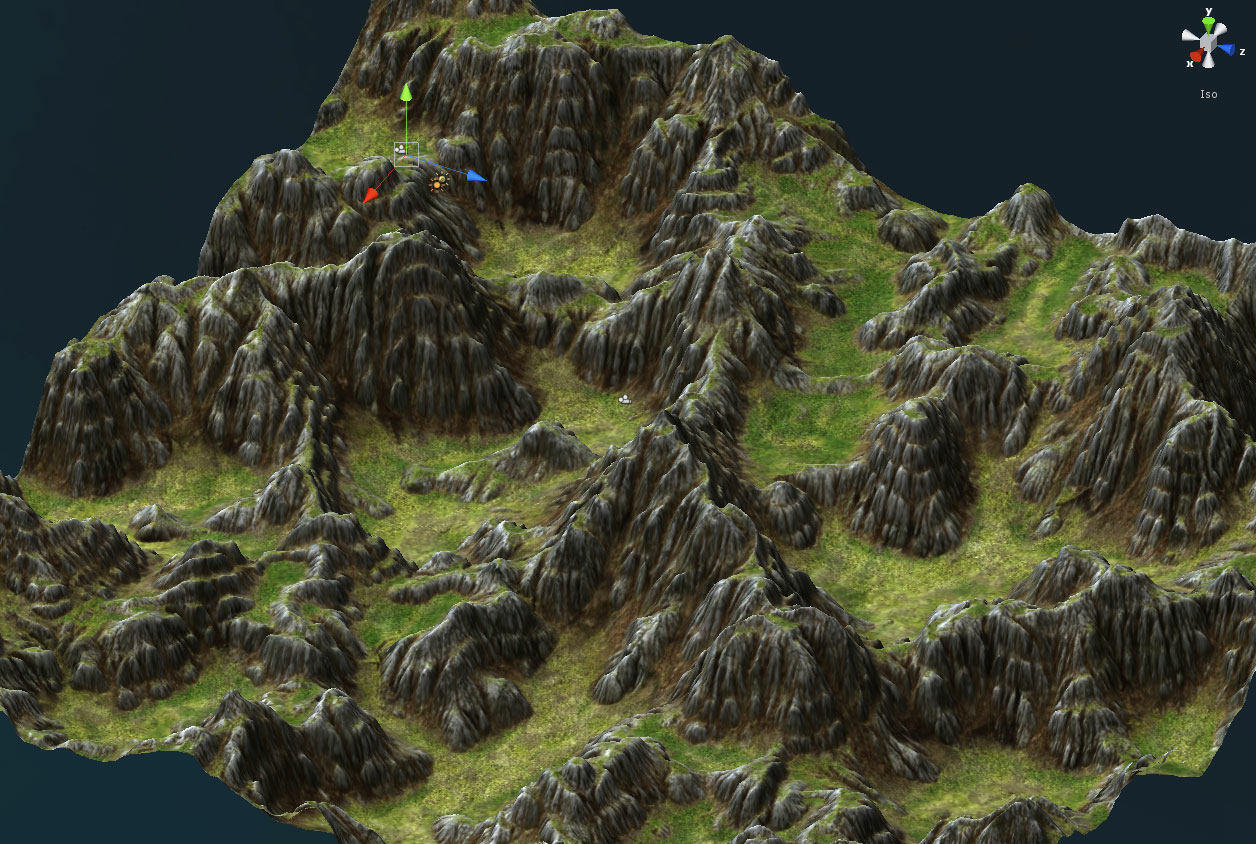 7
[Speaker Notes: Unity is an integrated authoring tool for creating 3D video games or other interactive content.

Unity has NVIDIA PhysX physics engine built-in.
Also has tools for making realistic (even geo-typical) terrain]
Proto
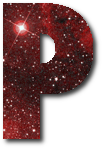 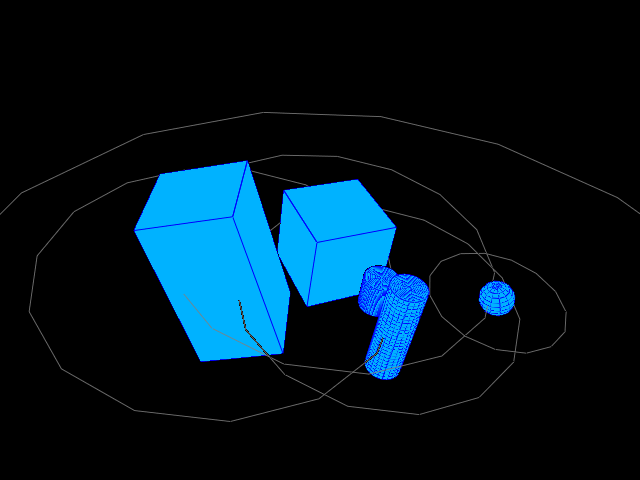 What is Proto?
Why Proto?
Global-to-local compiler
Extensible VM / Simulator Design
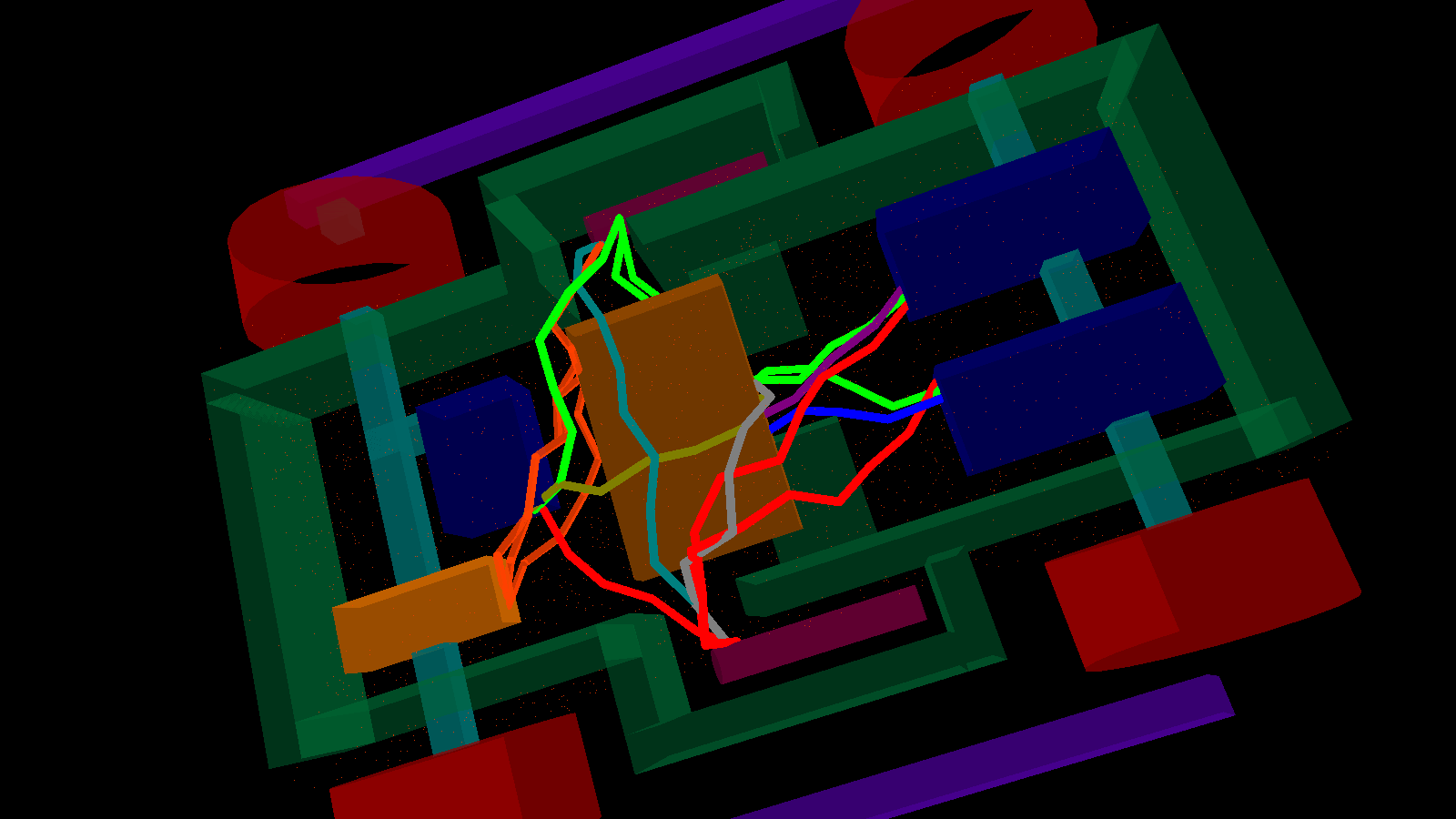 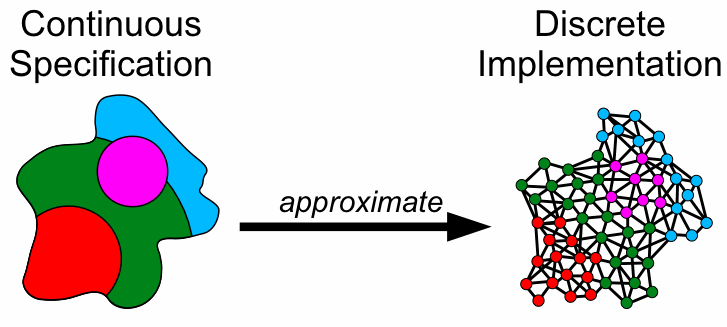 8
[Speaker Notes: Proto is a language and toolkit that makes it easy to write complex programs for spatial computers using a continuous space-time abstraction.  Instead of describing every individual device’s behavior – envision the network as a continuous space with a device at every point and describe the behavior of regions of space.]
Approach
Proto’s global-to-local compiler & VM
Unity’s simulation environment
Novel agent scripting library:
Group behavior primitives
Imperative-style scripting
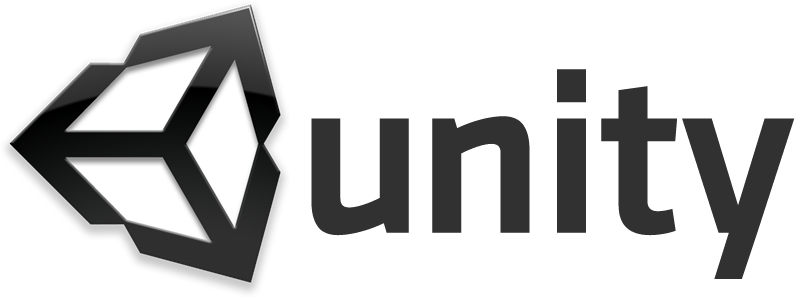 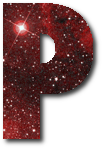 roto
Agent Scripting Library
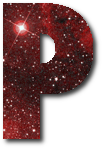 9
[Speaker Notes: Because game programmers are used to more imperative-style scripting environments, we created a Proto macro library.]
Architecture
Agent Scripting Library
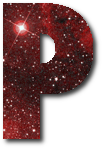 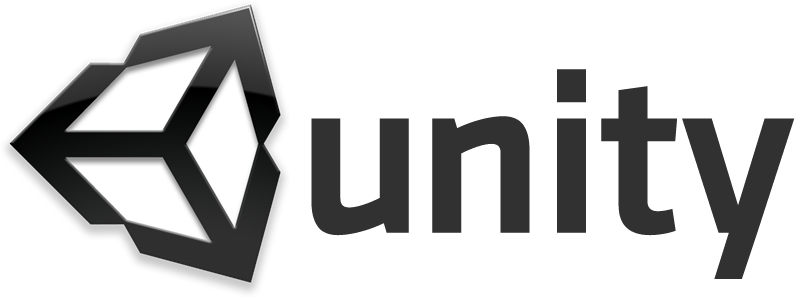 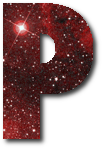 roto
roto Plug-in
Global-to-Local Compiler
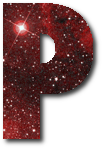 Runtime Execution Loop
Proto Virtual Machine for Unity
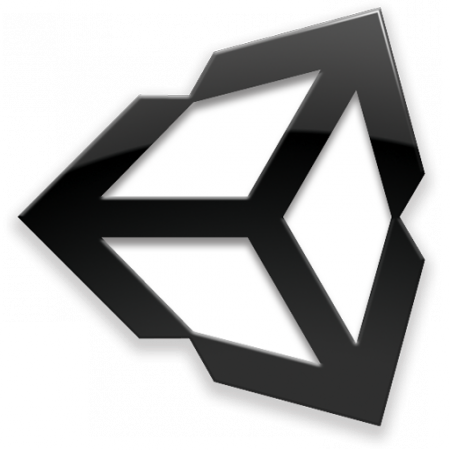 10
Invoking the Proto Compiler
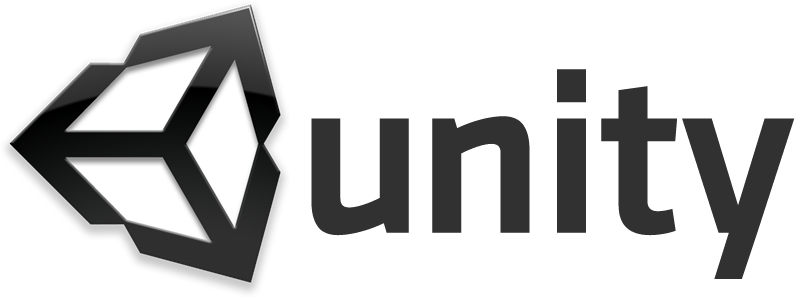 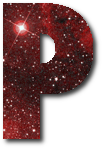 roto
Start the game
roto Plug-in
Global-to-Local Compiler
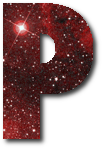 Send Proto program 
to compiler
Proto byte-code
We designed a Unity plug-in for Proto that invokes Proto’s compiler, which in-turn creates byte-code to be executed by the virtual machine(s).
11
A Proto VM Implementation for Unity
We created a Unity plug-in that implements the required platform-speciﬁc functions from the Proto virtual machine reference implementation using tools from the Unity API.
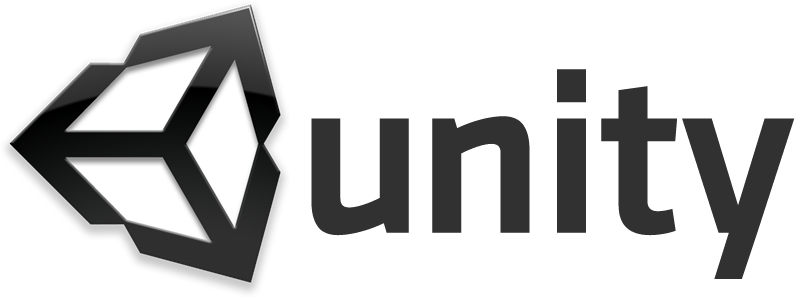 roto Plug-in
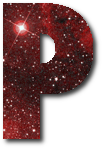 Agent attributes
Runtime Execution Loop
Proto Virtual Machine for Unity
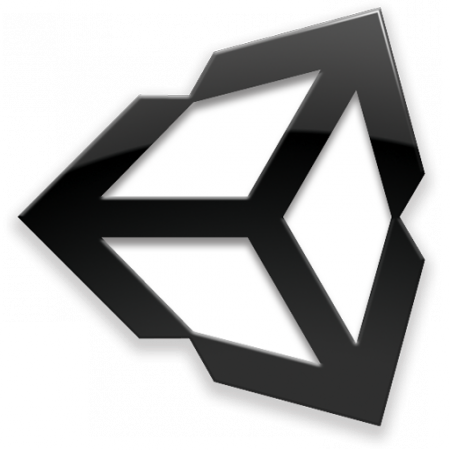 Temporal update, environmental changes
12
Agent Scripting Library
Agent Scripting Library
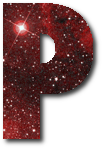 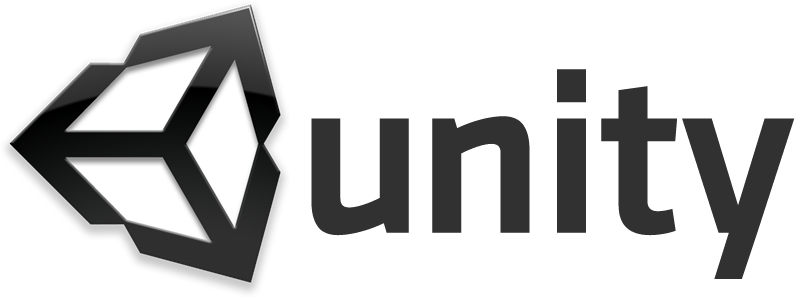 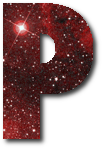 roto
We created an agent scripting library that extends the Proto language with group behavior primitives and imperative-style macros.
13
Group Behavior Primitives
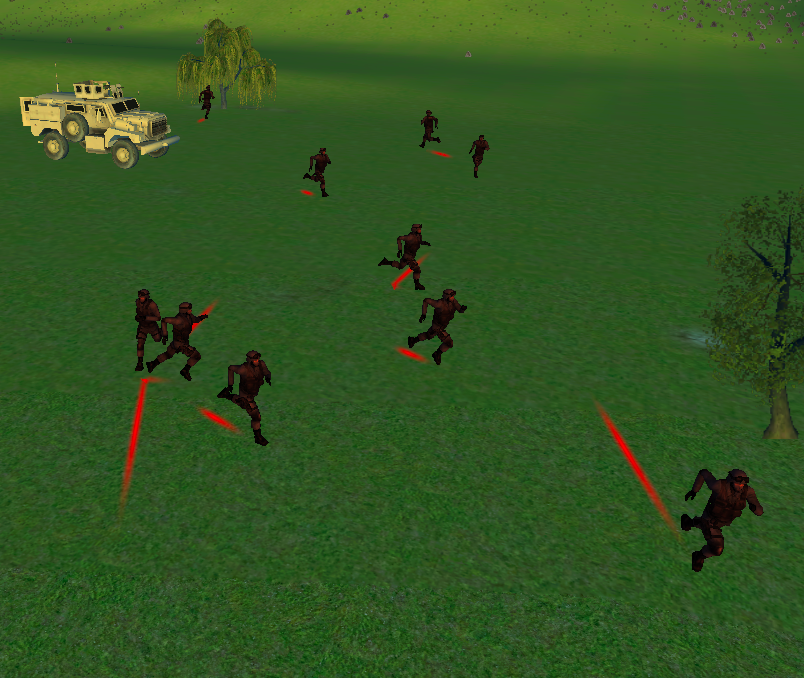 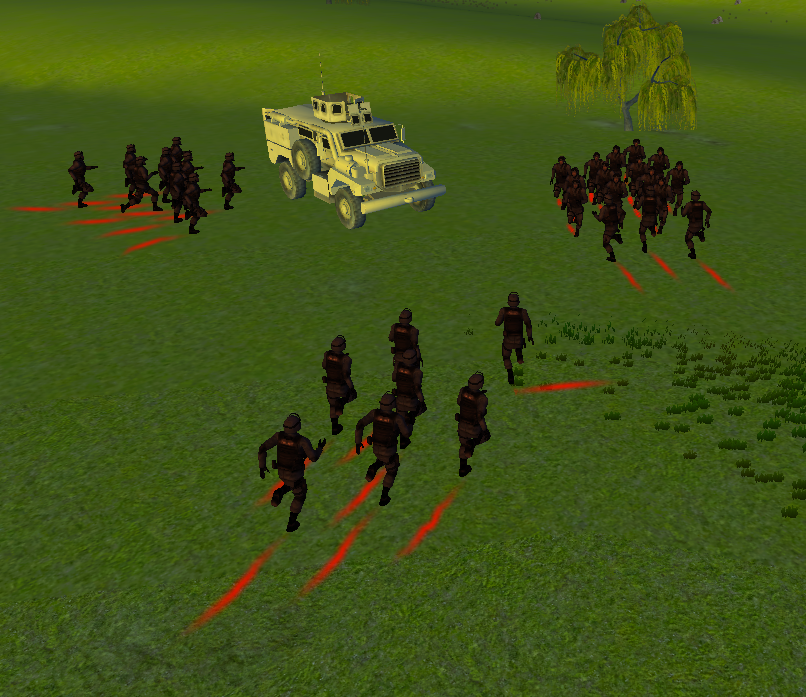 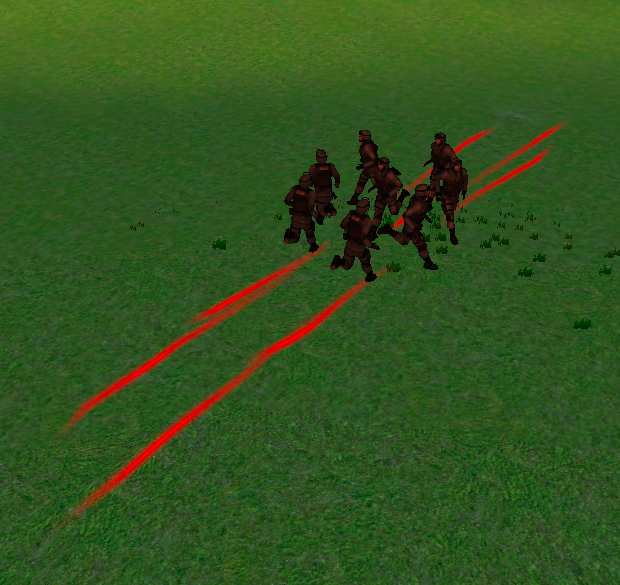 Random Walk
Flock / Flock-to
Cluster-by
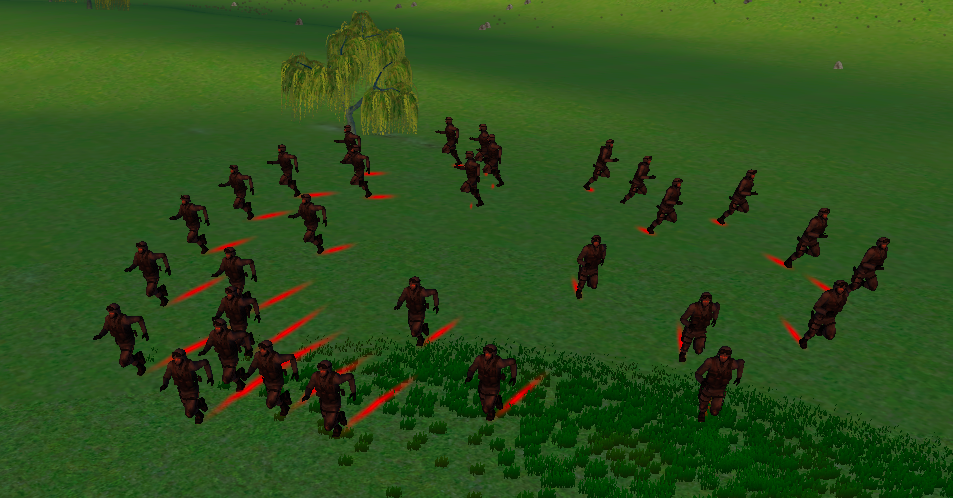 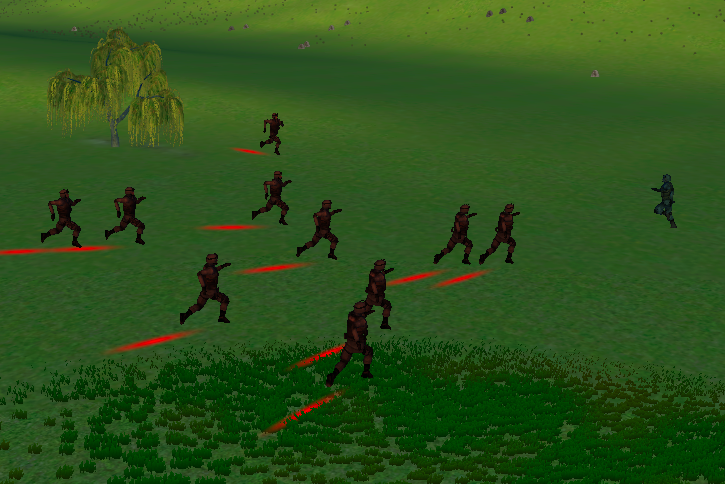 14
Toward
Disperse / Scatter
[Speaker Notes: We present the full API in the paper.]
Imperative-Style Agent Scripting
Proto is a pure-functional language based on LISP.
Doesn’t map well to the typical agent scripting user’s imperative approach.
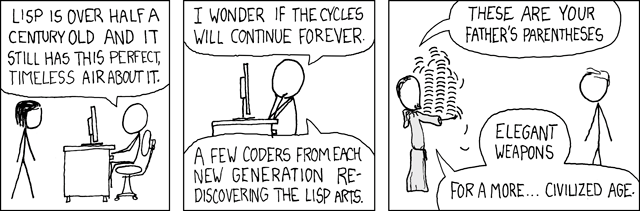 15
Imperative-Style Agent Scripting
Macro functionality added to Proto
Added macros to make Proto read more sequentially, event-driven, and/or behaviorally
(def red-advance (red-team blue-team)
	(group-case
		(behavior-of red-team 			;; Red team behavior:
			(where in-group
				(flock-to (tup 0 0))) 		;; go to Blue starting location
		(behavior-of blue-team 					;; Blue team behavior:
			(on-trigger (can-see red-team) 		;; when Red is near...
				(scatter (away-from red-team))) 	;; flee from Red!
		(default (tup 0 0))))))
16
[Speaker Notes: Proto’s pure functional composition is mathematically elegant, but not what agent script developers are used to seeing.]
Agent Scripting Library
(group-case
	(behavior-of MEMBERSHIP-TEST BEHAVIOR
	(behavior-of MEMBERSHIP-TEST BEHAVIOR
	...
	(default BEHAVIOR)...)))
(where TEST BEHAVIOR)
(on-trigger TRIGGER BEHAVIOR)
(priority-list
	(priority NAME TEST BEHAVIOR
	(priority NAME TEST BEHAVIOR
	...)))
(sequence
	([stage|group-stage] NAME ACTION TERMINATION
	([stage|group-stage] NAME ACTION TERMINATION
	...
	[end-sequence|repeat])...))
Functional composition still applies!
Just a sampler...  More to come!
17
[Speaker Notes: Group-case (like a case statement) defines variable in-group which is true for only those devices that are also part of the membership test.]
Example: Advance & Flee!
(def red-advance (red-team blue-team)
	(group-case
		(behavior-of red-team 			;; Red team behavior:
			(where in-group
				(flock-to (tup 0 0))) 		;; go to Blue starting location
		(behavior-of blue-team 					;; Blue team behavior:
			(on-trigger (can-see red-team) 		;; when Red is near...
				(scatter (away-from red-team))) 	;; flee from Red!
		(default (tup 0 0))))))
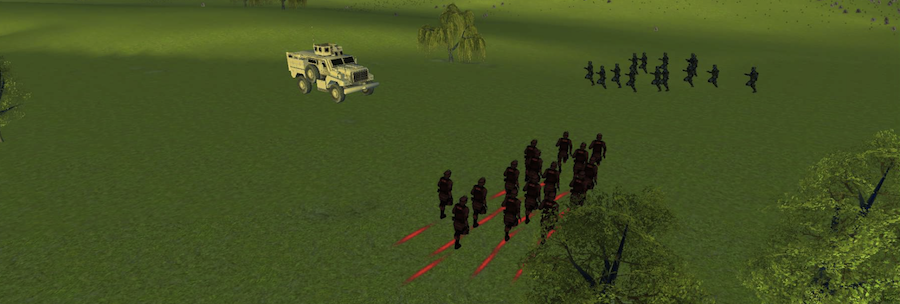 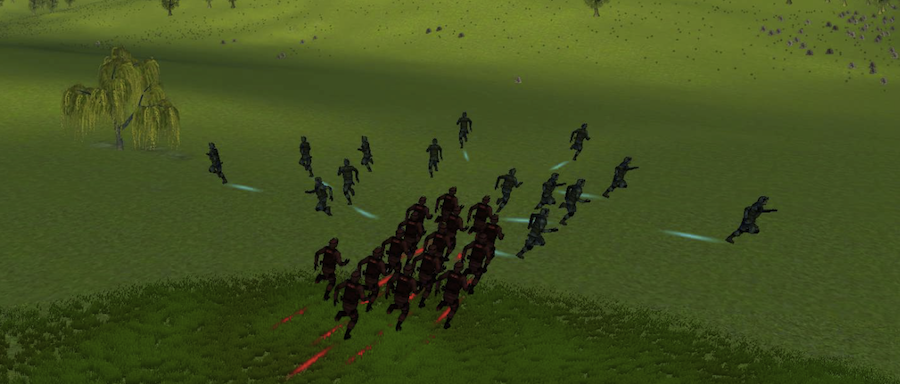 18
Example: Deploy
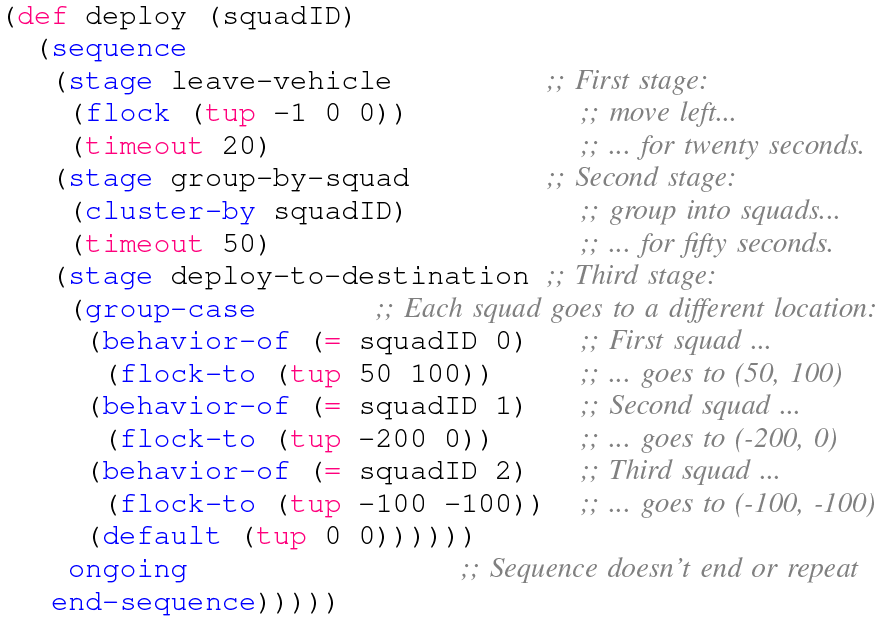 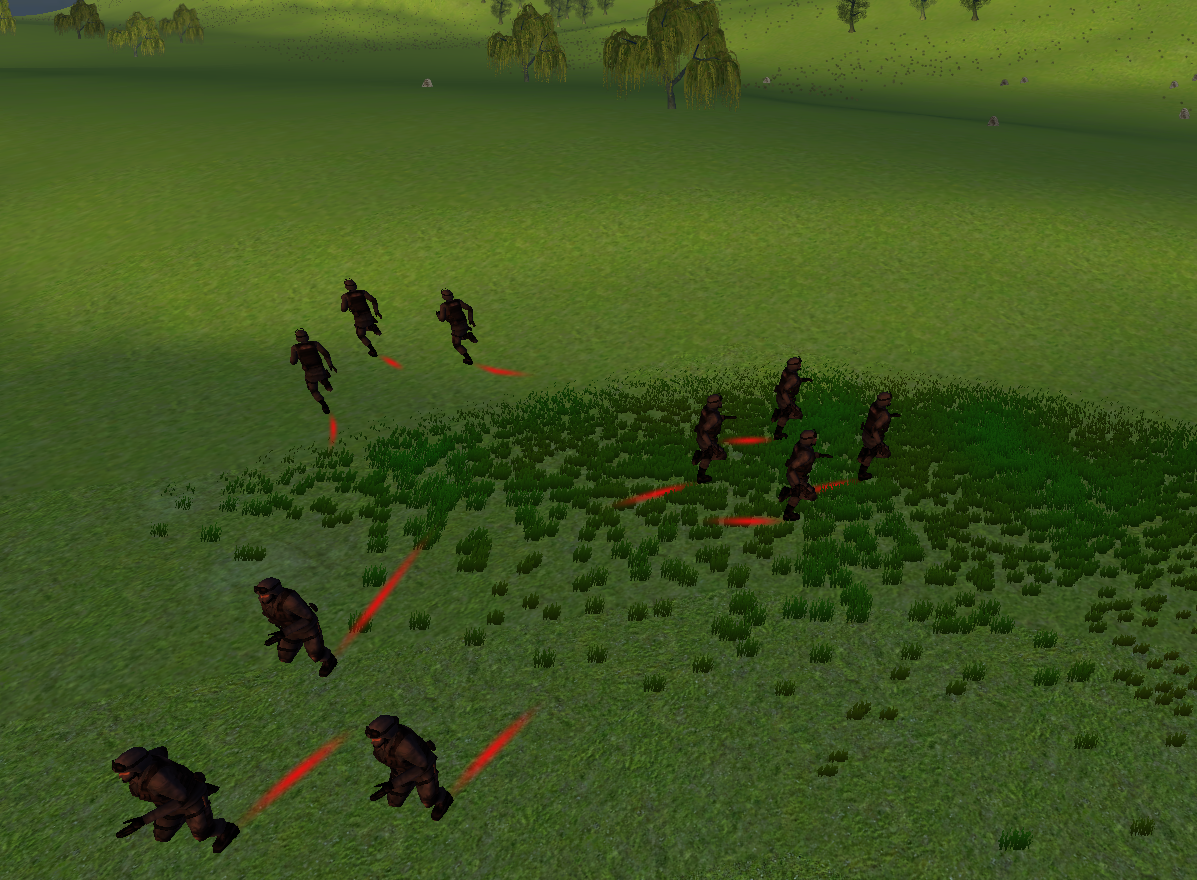 19
Code Comparison
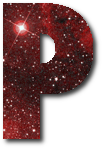 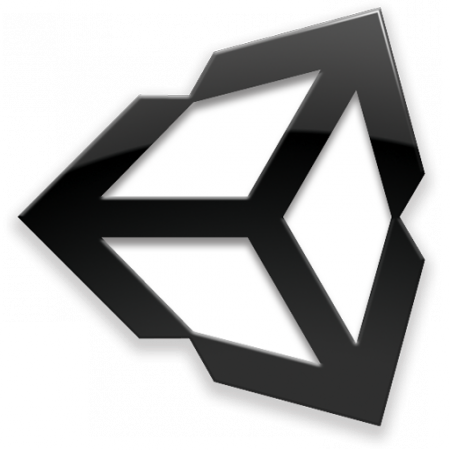 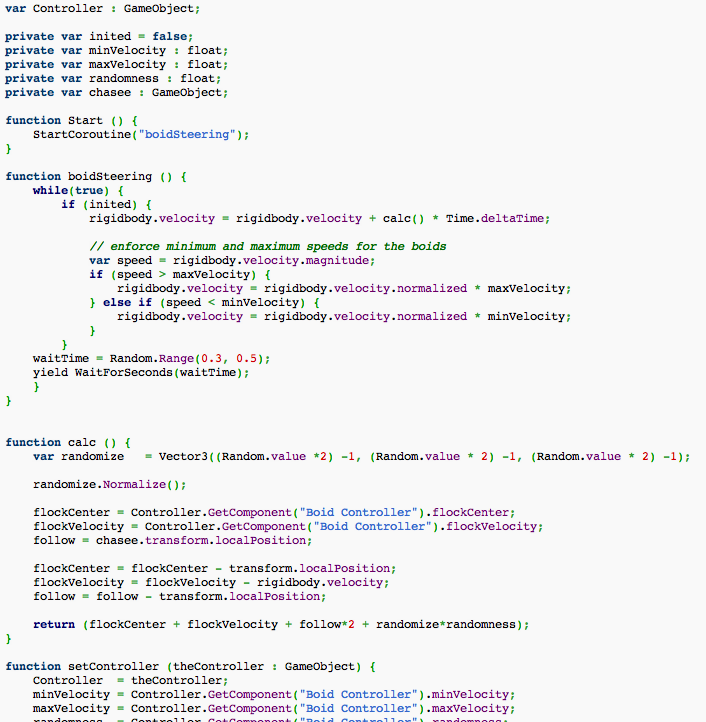 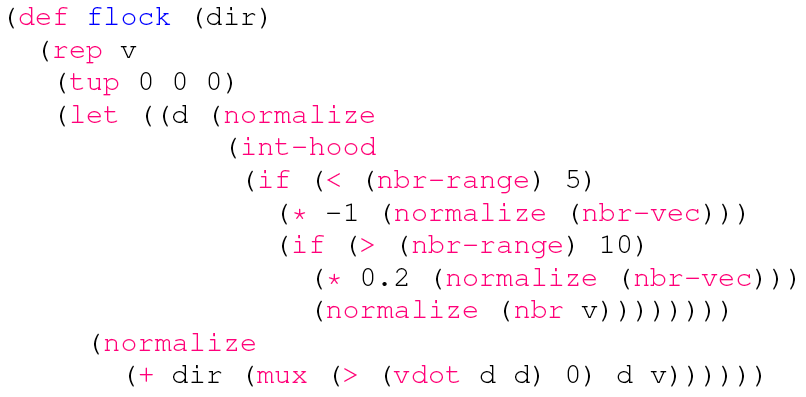 20
[Speaker Notes: http://www.unifycommunity.com/wiki/index.php?title=Flocking]
Benefits
Scalable
Supports large numbers of agents
Scripts remain constant with dynamic numbers of agents
Lightweight
Small memory and CPU profile
Realistic movement – agents are affected by their environment (e.g., collision, gravity, etc.)
Robust to behavioral changes – both during programming and during game-play
21
Future Work
Proto Plug-ins for Unity-specific operators / controls
Line-of-sight (including terrain obstacles)
Operator feedback (e.g., “Agent can’t run at 5 mph in that direction because it would be up a hill.”)
Adding to group behavior primitives and agent scripting library
22
Join the Proto Community
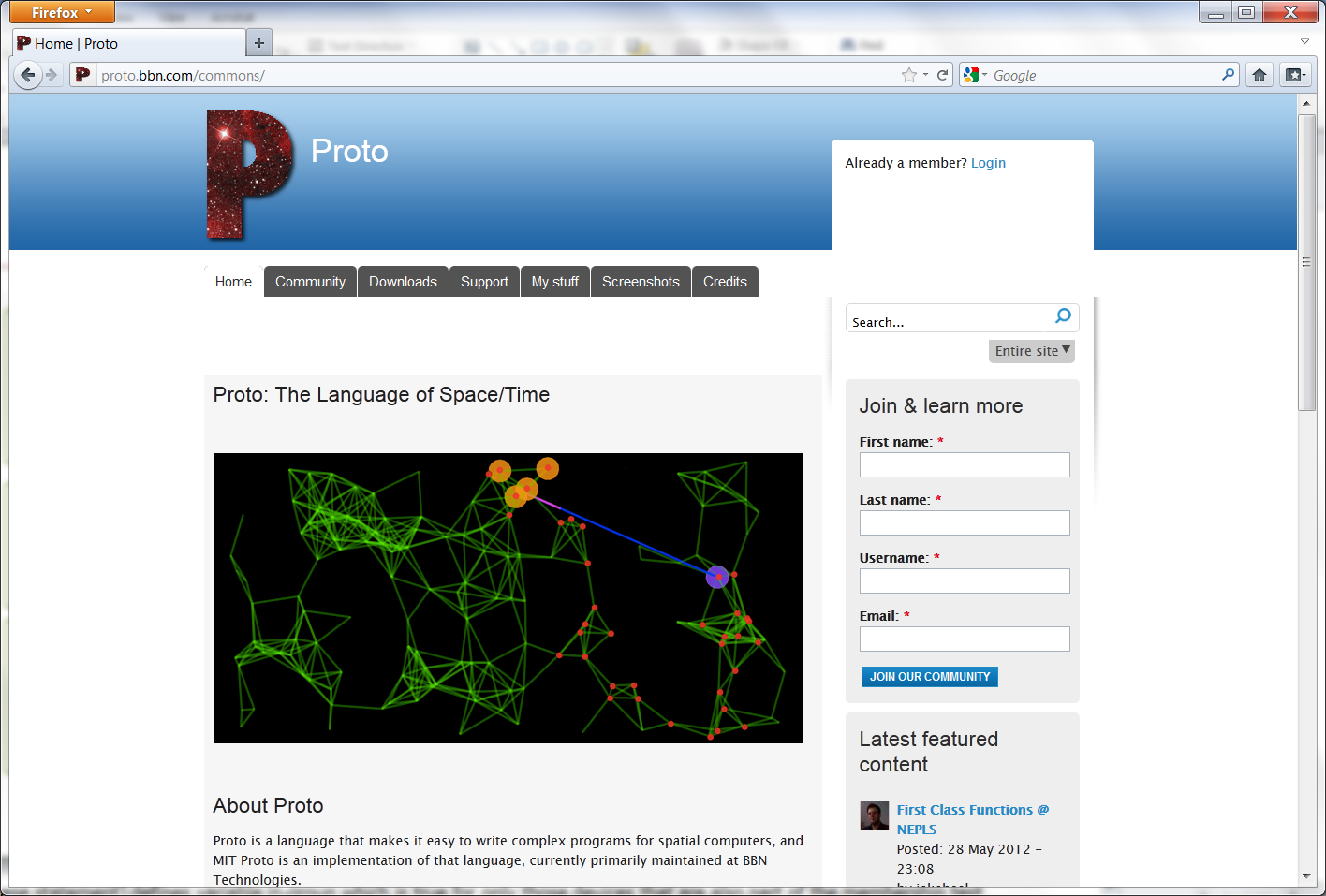 http://proto.bbn.com
23